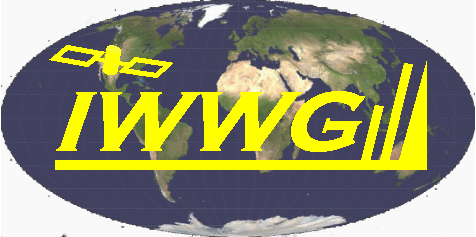 IWW14 Charge to Working Groups
Thursday, April 26, 2018
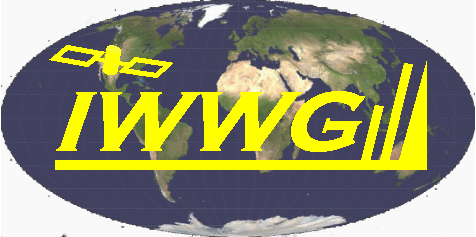 IWW14 Charge to Working Groups
WG1:  Methods
Chaired by Javier García Pereda and Jaime Daniels
WG2: Data Assimilation
Chaired by Iliana Genkova and James Cotton
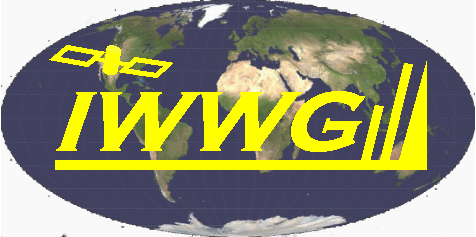 IWW14 Charge to Working Groups(WG1/2)
CGMS High Level Priority Plan
HLPP 3.2.1
Establish commonality in the derivation of AMV products where appropriate
Common QI from the 3rd AMV Intercomparison.
It was useful in the Inter-comparison for the improvement in the quality and consistency of different AMV datasets
AMV producers to include common forecast independent QI (as distributed by Steve Wanzong in his mail of 30 May 2017).  Space exists in the new BUFR.
Will NWP users test/adopt the use of this?
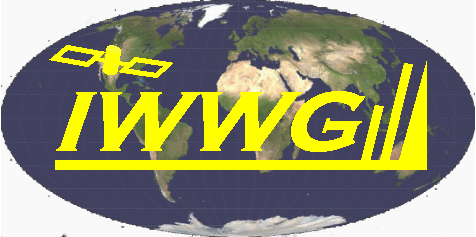 IWW14 Charge to Working Groups(WG1/2)
CGMS High Level Priority Plan
HLPP 3.2.2
Potential recommendation for HRW producers to work within the NWP community - global and mesoscale domains, to determine optimal configurations.
Are derived parameters (divergence, vorticity) more appropriate for some applications?
Improve the assimilation of HRW
See discussion on plenary session.
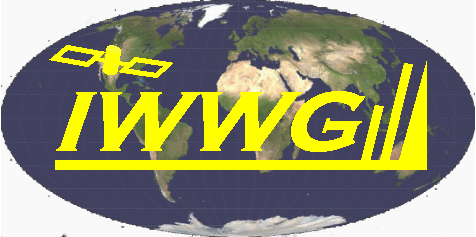 IWW14 Charge to Working Groups (WG1/2)
A45.02 to CGMS space agencies, IROWG, IPWG, IWWG, ICWG, ITWG: CGMS
International Science Working Groups and CGMS space agency members to formulate  science questions, including the impact of data latency, in view of the 7th Impact Workshop in 2020 (ref. CGMS-45-WMO-WP-02) and provide these to lriishojgaard@wmo.int

From CGMS-45 Final Report:
In view of the 7th NWP Impact Workshop scheduled for 2020, CGMS highlighted that the scientific question on the impact of data latency from polar-orbiting satellite data from NWP needs to be raised. CGMS recognized the increased complexity in carrying out such experiments, particularly the simulation of NRT data flows with technical issues related to observations timestamping. The impact of reduced latency from secondary missions should also be considered in future studies, noting that SNPP, JPSS-1 and eventually JPSS-2 will fly in parallel, and it will be instructive to investigate the expected benefit of low latency of parallel data streams on NWP.
From Lars Peter Riishojgaard (WMO):
“CGMS has largely done its job I think - it is clear that data latency is an important issue and the impact of various levels of latency is expected to be featured at the next Workshop”

Is there anything we can send back to Lars, from any of the discussions.
Slide: 5
[Speaker Notes: From CGMS-45 Final Report:
In view of the 7th NWP Impact Workshop scheduled for 2020, CGMS highlighted that the scientific question on the impact of data latency from polar-orbiting satellite data from NWP needs to be raised. CGMS recognised the increased complexity in carrying out such experiments, particularly the simulation of NRT data flows with technical issues related to observations timestamping.The impact of reduced latency from secondary missions should also be considered in future studies, noting that SNPP, JPSS-1 and eventually JPSS-2 will fly in parallel, and it will be instructive to investigate the expected benefit of low latency of parallel data streams on NWP.IOC/UNESCO commended the increasing recognition of scatterometers in the NWP impact experiments.

From Lars Peter Riishojgaard (WMO):
We are not seeking any particular science questions. The spirit of this action is actually rather in the opposite direction:  It is an opportunity for CGMS and its various working groups to pose science questions regarding observational data impact to the NWP community, who will then perform the relevant impact experiments and discuss them at the 7th WMO Impact Workshop in 2020. CGMS has largely done its job I think - it is clear that data latency is an important issue and the impact of various levels of latency is expected to be featured at the next Workshop.]
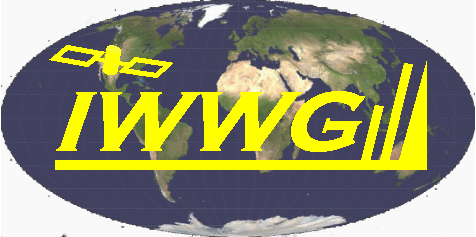 IWW14 Charge to Working Groups (WG1)
(Cont’d)
A45.02 to CGMS space agencies, IROWG, IPWG, IWWG, ICWG, ITWG: CGMS
International Science Working Groups and CGMS space agency members to formulate  science questions, including the impact of data latency, in view of the 7th Impact WS  2020 (ref. CGMS-45-WMO-WP-02) and provide these to lriishojgaard@wmo.int

From the perspective of satellite-derived winds, what things would we as a group be interested in having NWP look at and assess?  Some examples:

Impact assessments of AMVs at varying resolutions, higher refresh rates, etc in global and regional NWP systems

Assess impact of AMVs whose heights are assigned via geometric techniques (e.g., stereo cloud heights)

Assess impacts of 3D winds (e.g., Aeolus Doppler Winds)

Other?
Discuss at IWW14 and report back any further input to WMO and report back to CGMS-46 for groups 1 and 2.
Slide: 6
[Speaker Notes: From CGMS-45 Final Report:
In view of the 7th NWP Impact Workshop scheduled for 2020, CGMS highlighted that the scientific question on the impact of data latency from polar-orbiting satellite data from NWP needs to be raised. CGMS recognised the increased complexity in carrying out such experiments, particularly the simulation of NRT data flows with technical issues related to observations timestamping.The impact of reduced latency from secondary missions should also be considered in future studies, noting that SNPP, JPSS-1 and eventually JPSS-2 will fly in parallel, and it will be instructive to investigate the expected benefit of low latency of parallel data streams on NWP.IOC/UNESCO commended the increasing recognition of scatterometers in the NWP impact experiments.

From Lars Peter Riishojgaard (WMO):
We are not seeking any particular science questions. The spirit of this action is actually rather in the opposite direction:  It is an opportunity for CGMS and its various working groups to pose science questions regarding observational data impact to the NWP community, who will then perform the relevant impact experiments and discuss them at the 7th WMO Impact Workshop in 2020. CGMS has largely done its job I think - it is clear that data latency is an important issue and the impact of various levels of latency is expected to be featured at the next Workshop.

ICWG Input:
To progress on the assimilation of cloud properties for very short range NWP forecasting using very high resolution models. For example, can cloud property retrievals help to select the ensemble member (time + t) that matches the current cloud conditions best.]
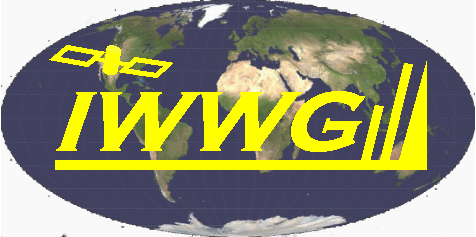 IWW14 Charge to Working Groups (WG1/2)
IWW12.4 -   IWWG community to agree a new standard BUFR template, which when 
                      rolled out should be adopted by all producers.
Producers and users should work towards adopting now
Recalling IWW13 WG2 recommendations:
NESDIS: to make offline test data available for the new BUFR template as soon as possible once it has been approved by WMO (e.g., 1 time slot would be sufficient) for technical testing/implementation.
A 3 month overlap period of providing the same data in the new and old format should be provided, assuming the above-mentioned test data has been provided 9 months earlier. 

Status update on readiness for new BUFR
Can an April 2019 deadline be met – will this be a problem?
Slide: 7
[Speaker Notes: IWW13 WG2:

The transition to the new BUFR template will be a significant task for the community, as it will require significant technical alterations in the NWP systems and these can take a long time to propagate into operational systems. To aid this, the following recommendation was made:
 
Recommendation to NESDIS: to make offline test data available for the new BUFR template as soon as possible once it has been approved by WMO (e.g., 1 time slot would be sufficient) for technical testing/implementation.
 
All AMV producers are expected to move their data dissemination to the new BUFR template in due time once the new template has been approved. Parallel dissemination of the same data in the old and the new format will then be required for this transition. Provided the above-mentioned test data is made available well in advance of the transition (say, 9 months before), this overlap period could be kept relatively short (e.g., 3 months). This is summarised in the following recommendation:
 
Recommendation: All AMV producers to adopt the new AMV BUFR format once it has been finalised. A 3 month overlap period of providing the same data in the new and old format should be provided, assuming the above-mentioned test data has been provided 9 months earlier.]
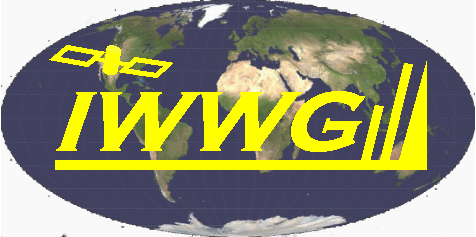 IWW14 Charge to Working Groups (WG1)
Can AMV producers quantify their dependence on NWP data (in the AMV algorithm and other products used for extraction – clouds?...)

Is it possible to define a “tracking error” related to the shape/size of the AMV correlation surface? Populate new BUFR.

AMV producers conduct impact assessments of stereo heights on AMV quality relative to IR based cloud height methods (given opportunities with overlap of geo data).
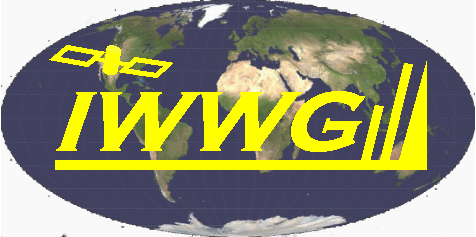 IWW14 Charge to Working Groups (WG1/2)
NWP SAF
DWD height monitoring.
Feedback on analysis reports – still useful?
Can we rank features most important for producers to look at?
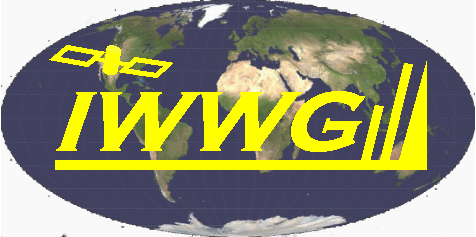 IWW14 Charge to Working Groups (WG 1/2)
3D Winds
 Aeolus readiness
Update on hyperspectral winds vs radiance assimilation
Scatterometer, MISR, others
From Ad Stoffelen
Wind scatterometer data coverage is a main requirement for weather nowcasting and forecasting to reveal the fast mesoscale weather developments by providing spatially consistent surface winds, convergence and divergence patterns over the ocean and in coastal regions. The MetOp-A/B/C configuration provides a unique opportunity to obtain nearly full global coverage at 9:30 LST in both the morning and the evening for ASCAT, which fulfills the main user requirement for many applications supported by the IOVWST. As such, the IOVWST strongly recommends to maximize the ASCAT-A/B/C coverage over its lifetime.
[Speaker Notes: Science meeting
Centres to test impact
Difficult to define if mission is a “success”
No need to discuss follow-on]
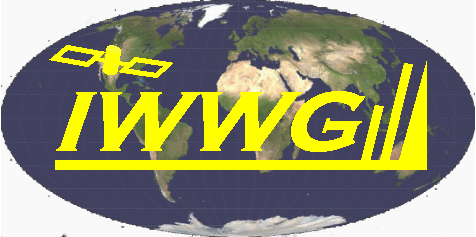 IWW14 Charge to Working Groups (WG 1/2)
Administrative Items
Extended Abstracts – Remove Requirement?
IWW12 – 63%
IWW13 – 52%
People are not submitting extended abstract, but intend to publish as journal article.
These do get cited though.
Email Lists and webpages
A more permanent solution?  No rush.. But by 2024 a replacement needs to be designated and in place.
Early career person?
Wiki Pages
No activity, but can leave in place.
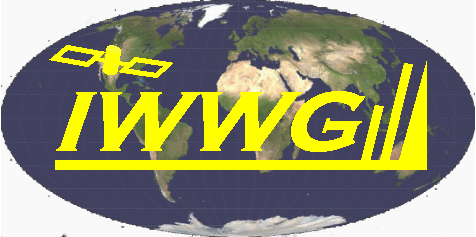 IWW14 Charge to Working Groups (WG 1/2)
Feedback on IWW14
Let us know how we did.
Encouraged to fill out feedback forms.